目录
复习
定义2.1  设数列        ，
则称常数     为数列        当     趋向于无穷大时的极限，
如果当     无限增大时，
数列的       无限趋近于某
数列极限
个确定的常数      ,
或
记作:
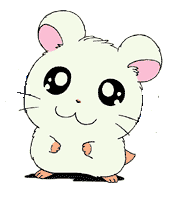 并称数列          是收敛的；
否则，
就称数列          是发散的。
定义2.2  如果当自变量      取正值并且无限增大时，函数           无限趋近于一个确定的常数    ，则常数     为当                时函数的极限。
记作
或
或当                时，             。
否则，称为极限不存在。
引例1中，可以表示为：
定义2.3   如果当自变量      取负值并且它的绝对值无限增大时，函数
            无限趋近于一个确定的常数      ，则常数      为当                   时函数的极限。
记作
或
或当                   时，             。
否则，称为极限不存在。
引例2中，可以表示为：
定义2.4    如果当自变量      的绝对值无限增大时 ，函数             无限趋近于一个确定的常数      ，则常数       为当                时函数的极限。
记作
或
或当                时，             。
否则，称为极限不存在。
引例3中，可以表示为：
定理2.1  当                    时，函数            以为     极限的充要条件是函数            当                     与                     时的极限均存在，且相等，并均等于     。
极限存在充要条件
即
函数极限
定义2.5
设函数
在点
的某个邻域内有定义（点
无限趋近于     时（          ），
如果当自变量
本身可以除外），
或
函数            无限趋近于一个常数    ，
则称常数     为函数
记作:
当                时的极限。
左极限
设函数                   在点      的某个邻域内有定义（点
定义2.6
如果当自变量      从        的左侧趋近于      时
本身可以除外），
（              ），
函数            无限趋近于某常数    ，
则称常数
或
为函数           当                 时的极限，
亦称左极限。
记
说明：定义中考虑的是                              时函数          的变化趋
势，
并不考虑       处函数值的情况。
右极限
或
定义2.7
设函数                   在点      的某个邻域内有定义（点
如果当自变量      从        的右侧趋近于      时
本身可以除外），
（               ），
函数           无限趋近于某常数     ，
则称常数
为函数           当                 时的极限，
亦称右极限。
记
说明：定义中考虑的是                               时函数         的变化趋
并不考虑      处函数值的情况。
势，
极限存在的充要条件
定理2.2
当              时，
函数            以为     极限的充要条件是
函数             当                  与                  时的极限均存在且相等，
并均等于     。
即
设函数                                  ，
讨论当                  时的极限是否存在？
1
因为
,
,
解：
显然                                         ，
所以                    不存在 。
问   为何值，函数                                   在               处极限存在 ，
并求
2
。
，
因为
，
解：
因此                                 。
又                 存在，
所以           。
微训练
1.设函数                                 ，
讨论当                时的极限是否存在？
2.设函数                                 ，
问当常数     为何值时，
极限存在？
并求                 。
目录
新课
LOGO
经济数学在线开放课程
2014
无穷小量与无穷大量
极限的四则运算
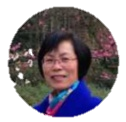 授课教师：陈笑缘教授
目录
无穷小量
极限的四则运算
无穷大量
（1）当               时，
（3）当                     时，
（2）当                     时，
无穷
小量
【引例】
观察下列变量的变化过程，考察它们的极限。
0
0
0
上述变量在不同的变化过程中，都有一个共同的特点，它们的极限均为零。
无穷小量
定义2.8
在某一变化过程中以零为极限的变量为无穷小量，简称无穷小。
一般用下列希腊字母                          表示。
当              时，
是无穷小；
引例中：
当              时，
是无穷小量；
当              时，
是无穷小量。
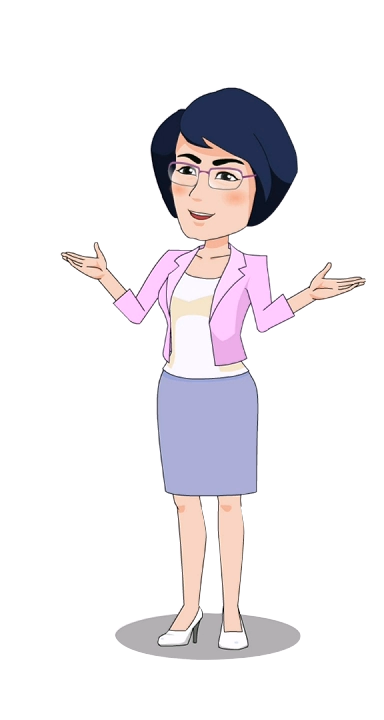 当              时，变量            是否为无穷小量？
1
当             时，
,
解：
所以                          是无穷小量。
当              时，
Ａ．
Ｃ．
Ｄ．
Ｂ．
2
当              时，下列哪些变量为无穷小量。    （      ）
，
，
，
，
解：
所以选 C 。
（1）很小很小的量是否为无穷小量？如          。
微训练
思考
（2）数零是否为无穷小量？
（3）同一个变量在不同的变化过程中是否均为无穷小量？
无穷小
量性质
无穷
小量
无穷
小量
无穷
小量
无穷
小量
无穷
小量
无穷
小量
无穷
小量
无穷
小量
?
无穷小
量性质
在自变量的同一变化过程中，无穷小量具有以下的性质：
性质1：有限个无穷小量的和、差、积仍为无穷小量；
性质2：有界函数与无穷小量的乘积仍为无穷小量。
因为               时,
也是无穷小。
求极限                           。
1
利用无穷小的性质，
为无穷小,
解：
由性质1得：
因为              时,
2
利用无穷小的性质，
求极限                       。
解：
为无穷小,
是有界变量。
由性质2得：
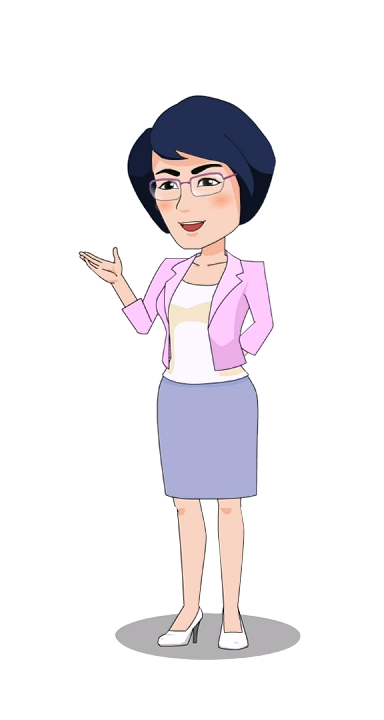 微训练
利用无穷小的性质,求下列函数的极限。
（1）
（2）
比     和       趋近于零的速度要快得多。
当              时，    、     和      观察它们趋近于零的速度。
无穷小
量比较
设            是同一变化过程中的两个无穷小量。
无穷小量的比较
定义
2.10
（1）若              ，
则称      是比      高阶的无穷小，
记作                 ；
反过来称      是比      低阶的无穷小；
（2）若                                ，
则称      与      是同阶无穷小；
（3）若                     ，
则称      与      是等价无穷小，
记作      ～    。
因为                                       ，
所以当                 时，
是比      高阶无穷小量。
当                 时，试比较无穷小量       与     的阶。
1
解：
所以当              时，            与          为同阶无穷小量。
因为                                             ，
2
当               时，试比较无穷小量             与           的阶。
解：
Ａ．
Ｂ．
Ｃ．
Ｄ．
微训练
当               时，
（       ）
下列哪个变量为最高阶无穷小量。
1.
试比较无穷小量      与      。
当                时，
2.
目录
无穷小量
无穷大量
极限的四则运算
（3）当                时，
（2）当              时，
（1）当               时，
下列变量在它们各自的变化过程中，极限是否存在？
越来越大；
绝对值越来越大；
越来越大。
上述变量在不同的变化过程中，有一个共同特点：
它们的变化
趋势都是绝对值越来越大。
如引例中：                      ,
无穷大量
定义 2.9   在某一变化过程中，绝对值越来越大的变量为无穷大量，简称无穷大。
一般用     表示。
,
。
为方便起见，我们也称“函数的极限是无穷大”，
并记为
是无穷大量，
当                   时，
那么，当                    时，
也是无穷大量。
当                   时，
是无穷大量，
性质
在自变量的同一变化过程中，有限个无穷大量的积仍是无穷大量。
例如：
无穷大量与无穷小量的关系
定理 2.4：
在自变量的同一变化过程中，无穷大量的倒数必是无穷小量；
非零无穷小量的倒数必是无穷大量。
指出下列函数在                 的变化过程中是无穷大量还是无穷小量？
1
（2）
（1）
解：
（1）
因为                时，
，
所以                时，
是无穷小量；
（2）
因为                时，
，
所以               时，
是无穷大量。
指出函数                在自变量怎样的变化过程中,
2
（1）是无穷小量？
（2）是无穷大量？
解：
（1）
，
因为               时，
所以               时，
是无穷小量；
（2）
，
因为                   时，
所以                   时，
是无穷大量。
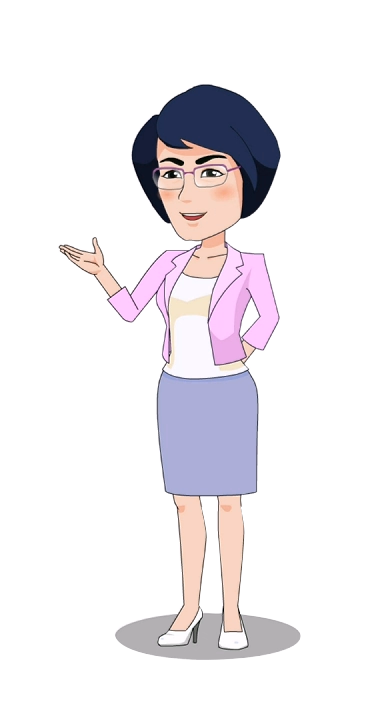 微训练
。
思考
1.很大很大的量是否为无穷大量？如 ：
2.同一个变量在不同的变化过程中是否均为无穷大量？
3.为什么是非零无穷小量的倒数才是无穷大量？
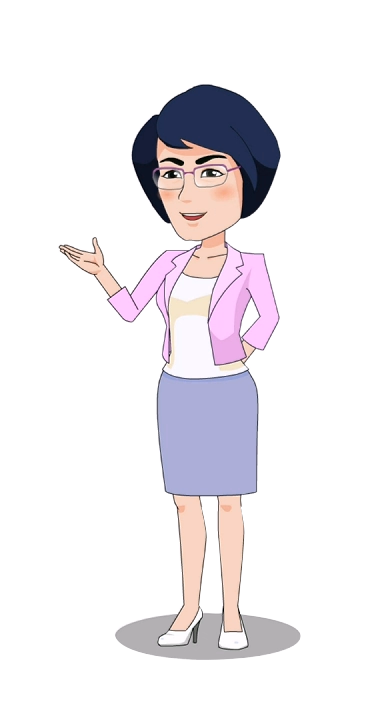 微训练
1.当                下列哪些变量为无穷大量。（      ）
Ａ．
Ｂ．
2.指出函数                在自变量怎样的变化过程中,
Ｃ．
Ｄ．
（1）是无穷大量？
（2）是无穷小量？
目录
无穷小量
无穷大量
极限的四则运算
有极限的四则运算法则可用吗？
象                      的极限如何求？
在               的变化过程中，
分析：
、    的极限都存在，
被求极限的函数
函数     、
是由基本初等函数四则运算而成的，
且分母的极限不为零。
（2）
（1）
，
（3）                              （          ）
定理（极限的四则运算法则）
在某一变化过程中，
定理 2.5
则
。
注：
法则（1）、（2）可推广至有限个函数的情形，
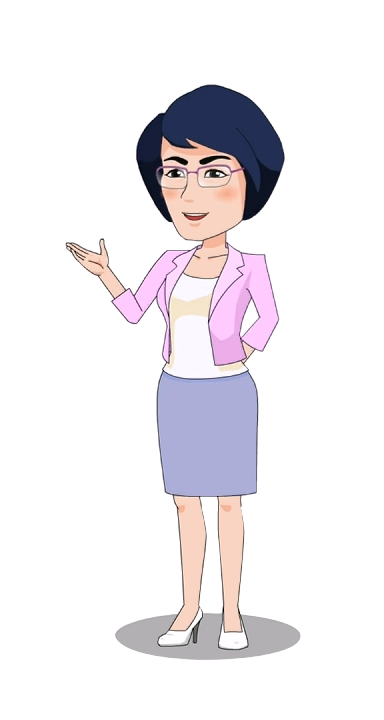 1
求极限                                  。
解：
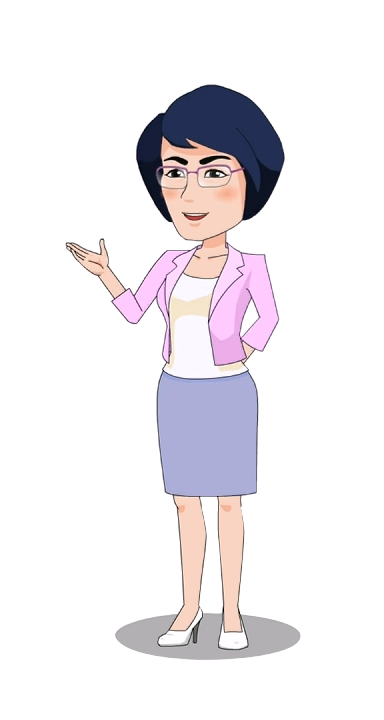 2
求极限                            。
解：
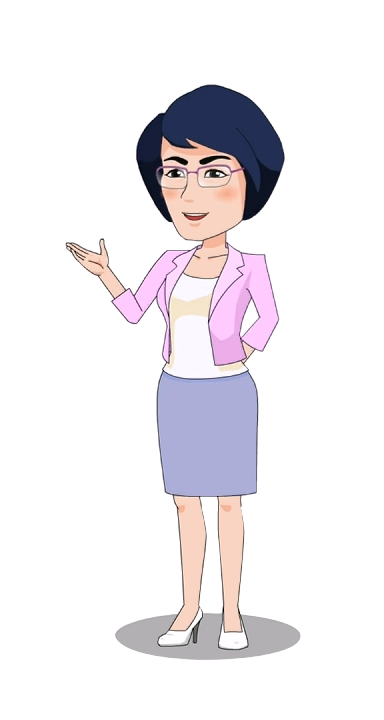 求极限                             。
3
解：
（2）
（1）
（3）                             （          ）
定理（极限的四则运算法则）
在某一变化过程中，
则
（1）
（2）
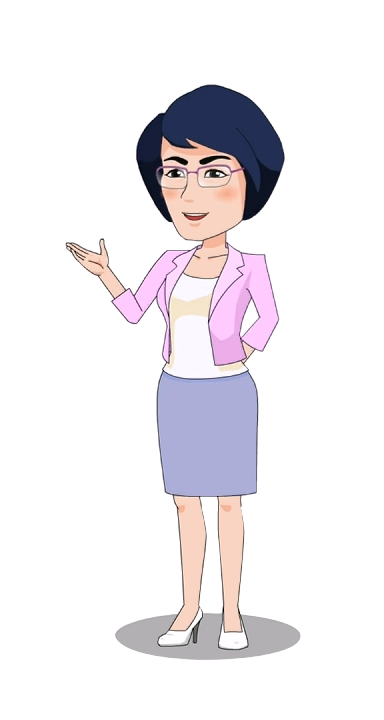 微训练
1.极限                                的值为   （     ）
Ａ．5
Ｂ．3
Ｄ．0
Ｃ．2
２. 求下列极限。
经济数学在线开放课程
THANK YOU
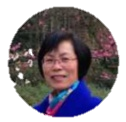 授课教师：陈笑缘教授